SO2知多少？
谈谈你对SO2的认识？
SO2 物理性质
无色气体
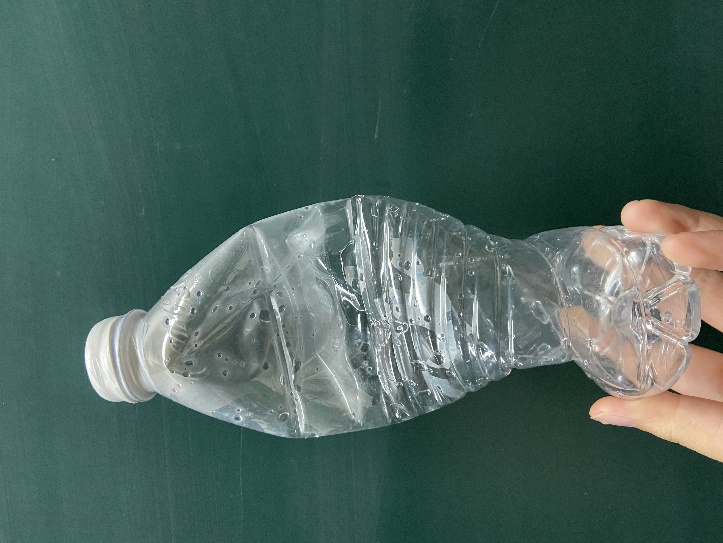 有刺激性气味
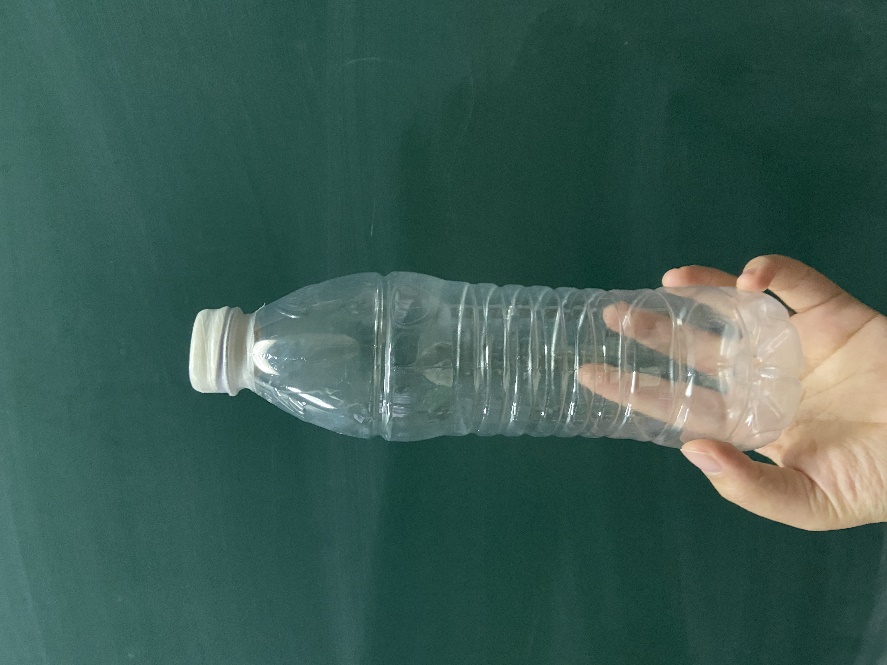 密度比空气大
SO2易溶于水(1∶40)
SO2 化学性质
探究一：验证SO2具有酸性氧化物的性质
操作1：
向井穴板中滴加6滴紫色石蕊试液，注入1ml SO2水溶液，观察现象。
结论：SO2的水溶液显酸性
SO2+H2O ⇌ H2SO3
形成酸雨的主要路径
2H2SO3+O2 =2H2SO4
SO2 化学性质
探究一：验证SO2具有酸性氧化物的性质
操作2：
向井穴板中滴加6滴澄清石灰水，注入1ml SO2水溶液，观察现象。
结论：溶液变浑浊，生成白色沉淀
SO2+Ca(OH)2=CaSO3   ↓+H2O
SO2+CaO=CaSO3
工业上减少SO2排放原理
SO2+2NaOH=Na2SO3+H2O
实验室处理SO2尾气
SO2 化学性质
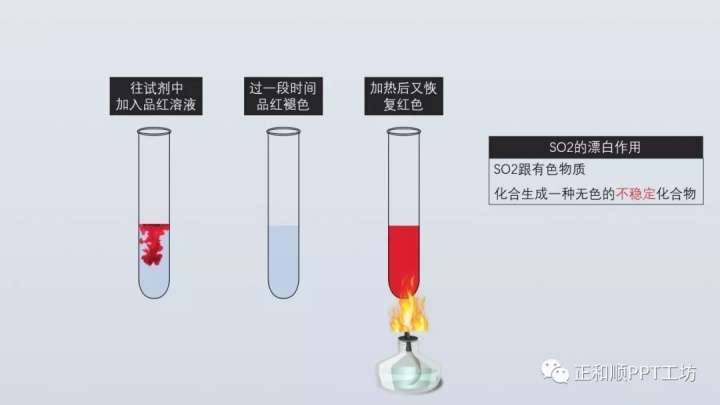 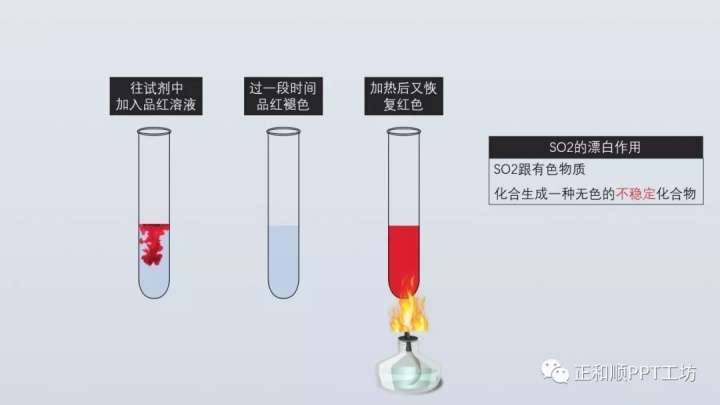 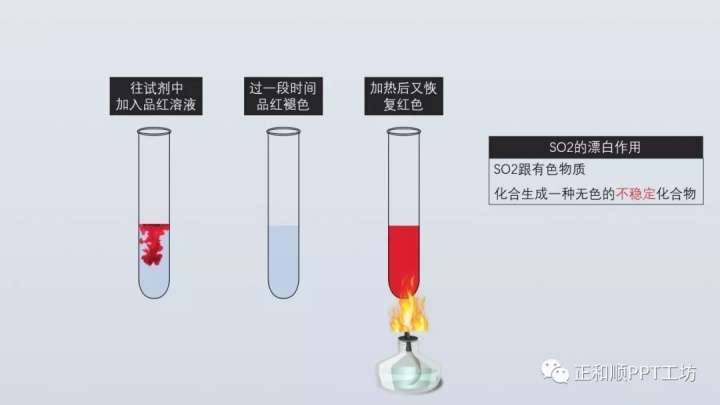 探究二：验证SO2具有漂白性
资料
品红是一种化学染料，匀染性好，常用于羊毛、丝绸织物和锦纶织物的染色以及皮革、纸张、肥皂、木材、医药和化妆品的着色，还用于生物着色。
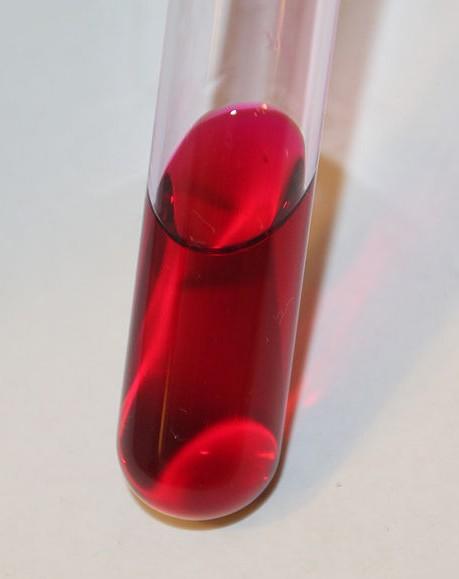 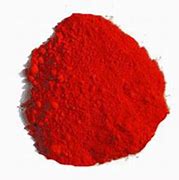 SO2
品红
品红
SO2漂白微观过程
SO2
品红
SO2
品红
SO2
液 面
品红
与有机色质内部“生色团”“化合”成无色物质，是化学变化。
SO2
SO2
H2O
H2O
品红
SO2
H2O
SO2
H2SO3
品红
H2SO3
品红
品红
SO2
H2SO3
H2O
SO2
H2O
品红
H2SO3
H2O
品红
品红
H2O
H2O
注意：
SO2不能漂白石蕊溶液
H2O
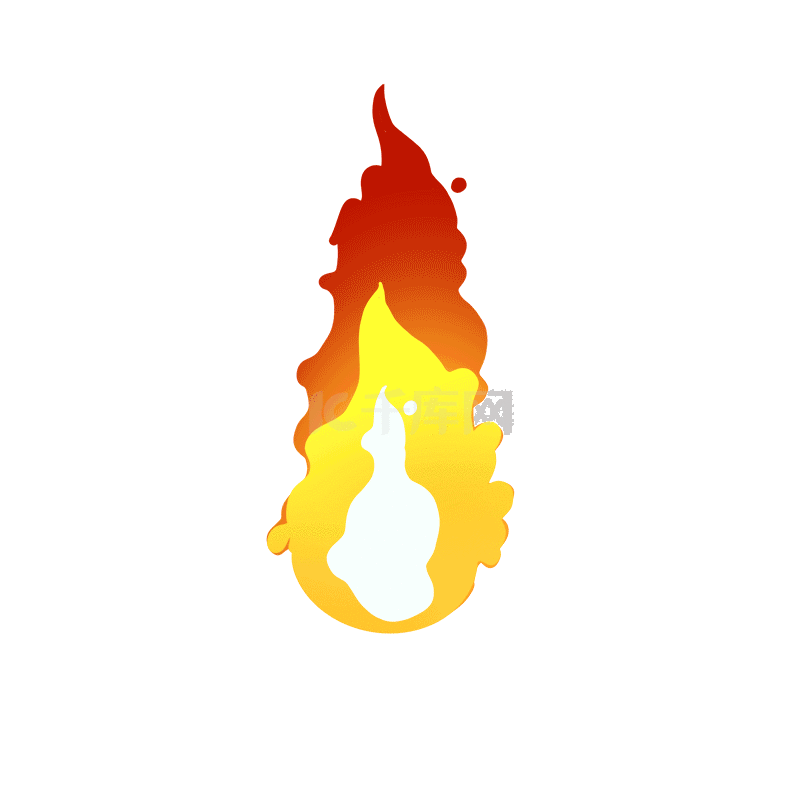 特点：可逆、不持久
SO2可使某些有色物质(如品红溶液)生成不稳定的无色物质，若加热，可恢复原来的颜色。
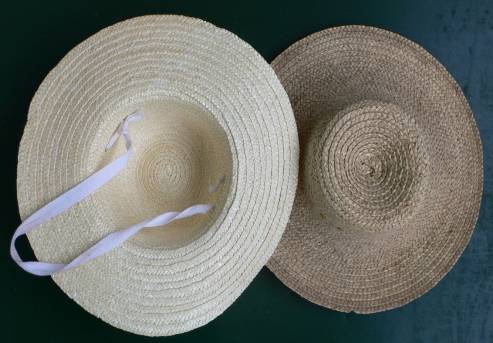 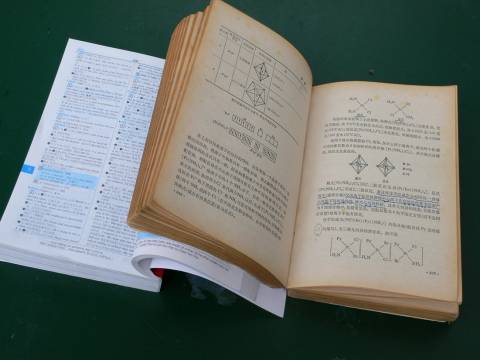 新书与旧书
新草帽与旧草帽
SO2 化学性质
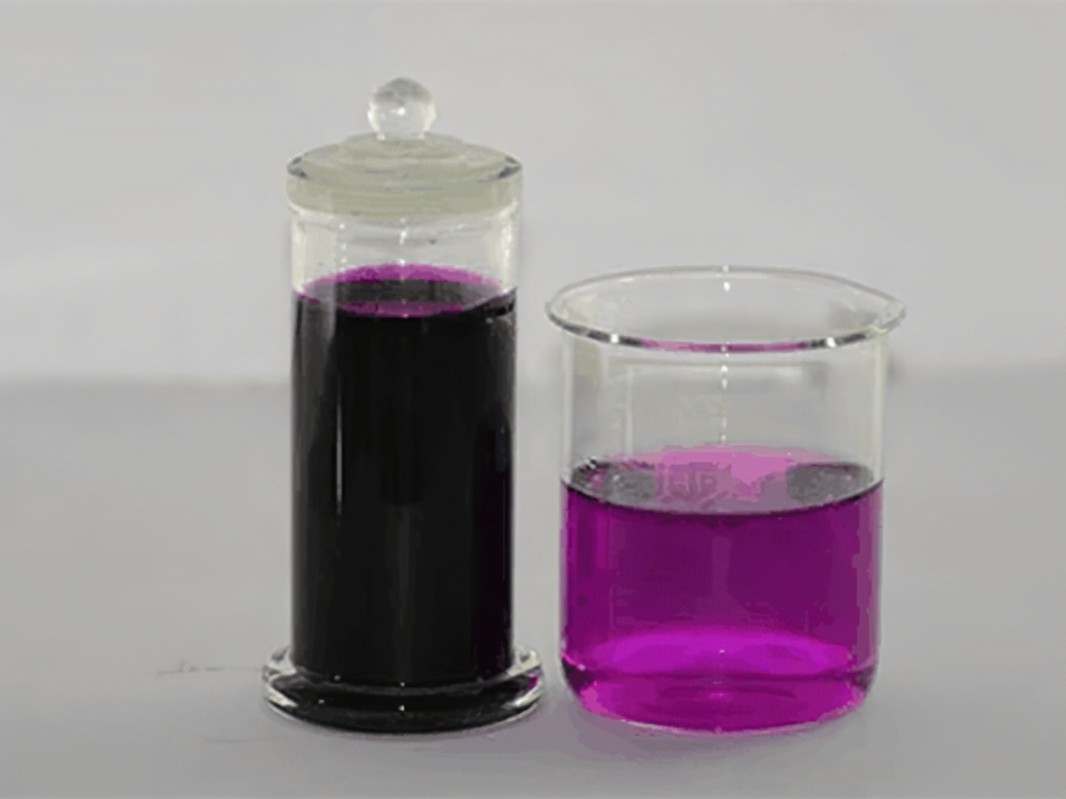 探究三：验证SO2具有还原性
操作：向井穴板中滴加6滴KMnO₄溶液，注入1ml SO2水溶液，观察现象。
结论：KMnO₄溶液褪色
SO2具有还原性，可被KMnO₄ 氧化
结论：
2KMnO₄ + 5SO₂ + 2H₂O = 2K2SO₄ + 2MnSO₄ + 2H₂SO₄
2MnO₄- + 5SO₂ + 2H₂O = 5SO₄2- + 2Mn2+ + 4H+
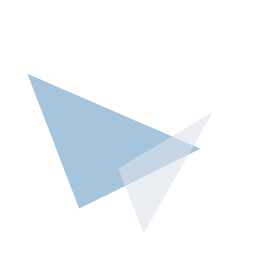 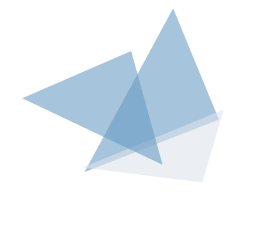 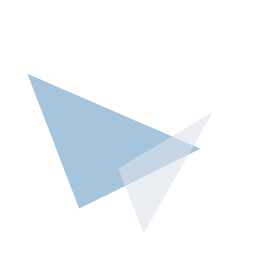 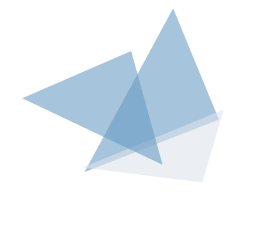 高锰酸钾溶液褪色是否是SO2的漂白性所致？
如何验证？
思考
SO2具有还原性，可与KMnO₄ 溶液、溴水、双氧水、氯水等氧化性物质反应。
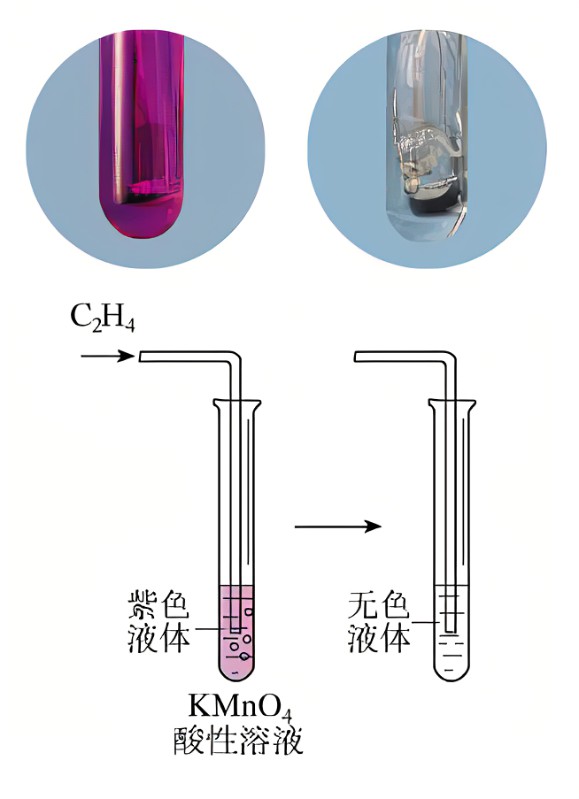 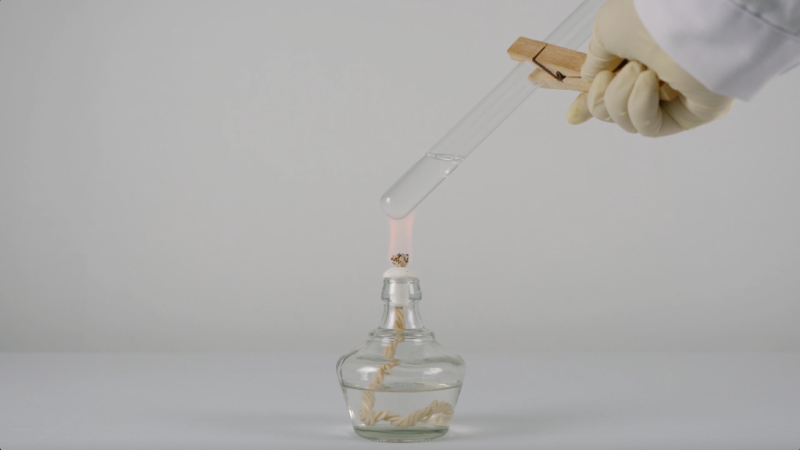 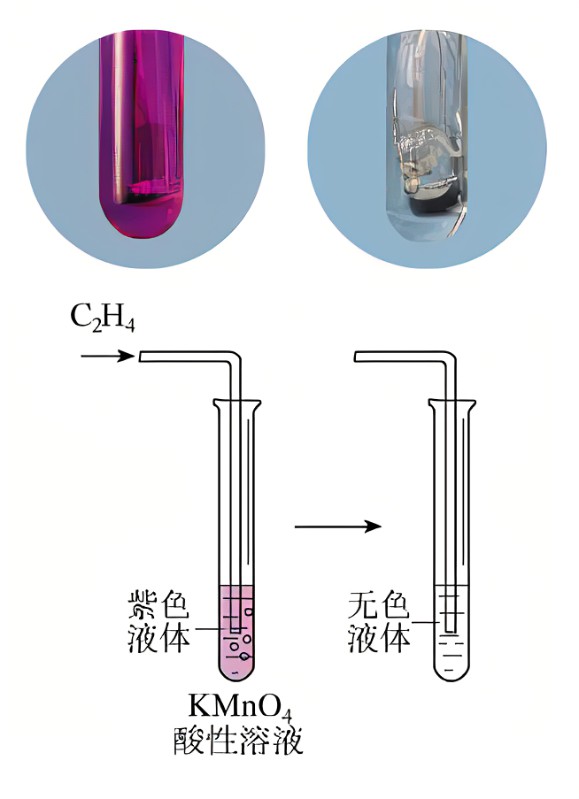 可用KMnO₄ 溶液吸收SO2
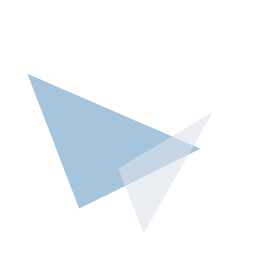 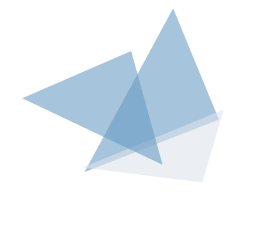 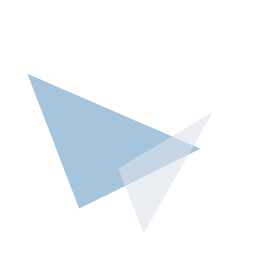 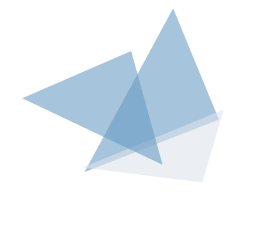 资料
亚硫酸酸性弱于盐酸。
开始无明显现象，
后产生白色沉淀
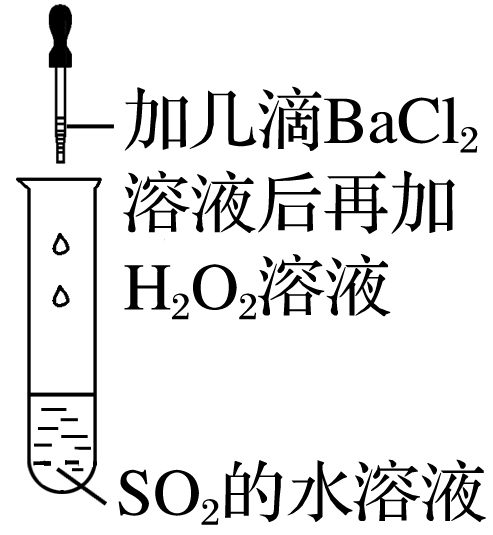 SO2的水溶液与BaCl2不反应
SO2可被H2O2氧化成H2SO4，
与BaCl2反应生成BaSO4白色沉淀
H2SO4+BaCl2=BaSO4↓+2HCl
SO2+H2O2=H2SO4
SO2 化学性质
探究四：验证SO2具有氧化性
操作：
向井穴板中滴加4滴Na2S溶液，注入1ml SO2水溶液，观察现象。
结论：溶液变浑浊，生成黄色固体
3SO2+2Na2S=3S↓+2Na2SO3
SO2+2H2S=3S↓+2H2O
二氧化硫性质综合
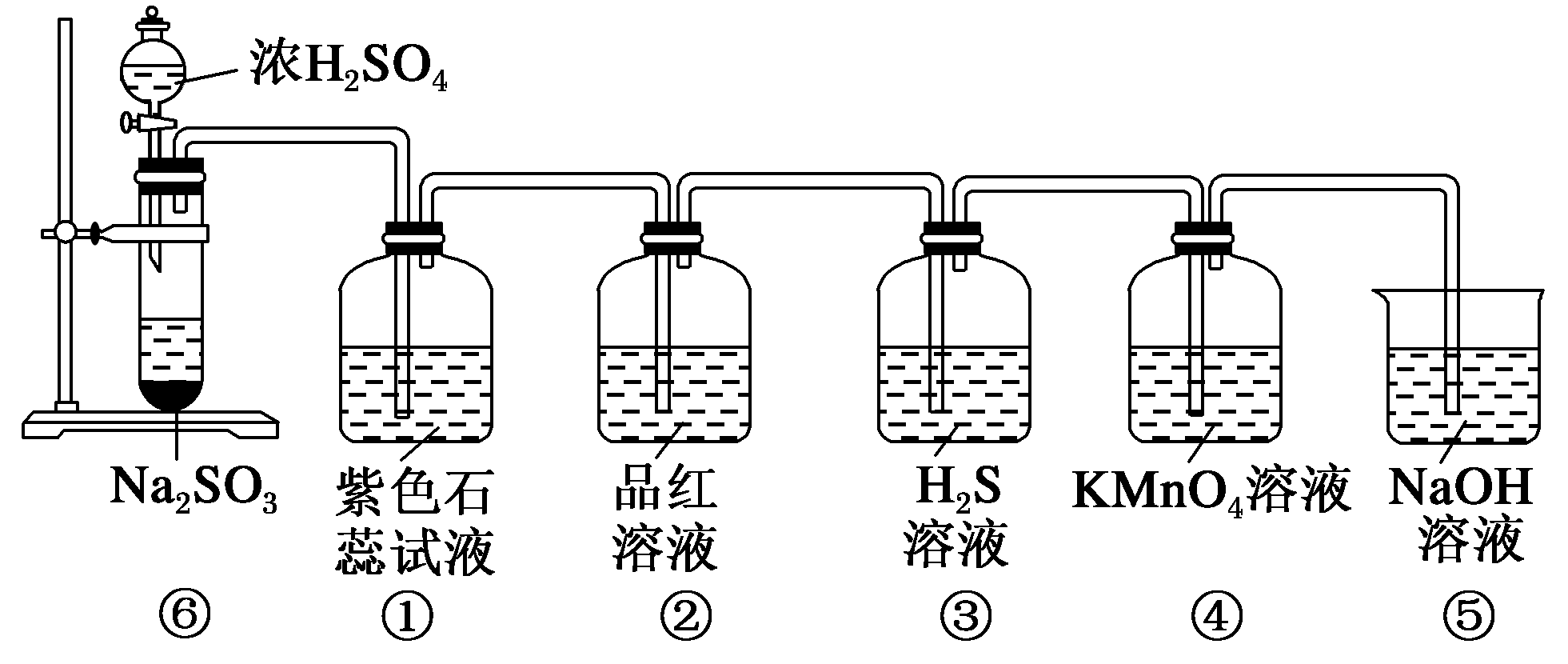 褪色
黄色浑浊
现象：
褪色
变红
酸性氧化物
漂白性
SO2性质：
氧化性
还原性
危害
形成酸雨，天空死神
3类致癌物，危害人体
影响气候，无夏之年
用途
工业 漂白大师
食品行业 举足轻重的添加剂
工业之母-硫酸的前体、药品原料
农业 消毒剂和保鲜剂
环保 除尘和除氰化物的利器
石油加工、金属提炼 不可或缺的溶剂
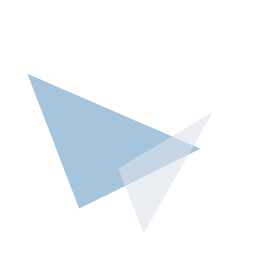 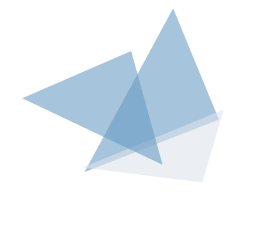 SO2被称为“化妆品性的食品添加剂”
二氧化硫可以降低溶液的ph值，降低微生物活性，影响微生物代谢。
防腐
二氧化硫可与食品中有色物质作用，从而对食品进行漂白。
漂白
二氧化硫可破坏酶的氧化系统，阻止氧化作用，使果实中的单宁物质不致被氧化而变成棕褐色，可使果干、果脯等具有美好的外观，尚可保存果实中的维生素C。
抗氧化
如何鉴别CO2、SO2混合气体？
思考
检验SO2是否被除尽
检验SO2
除去SO2
检验CO2
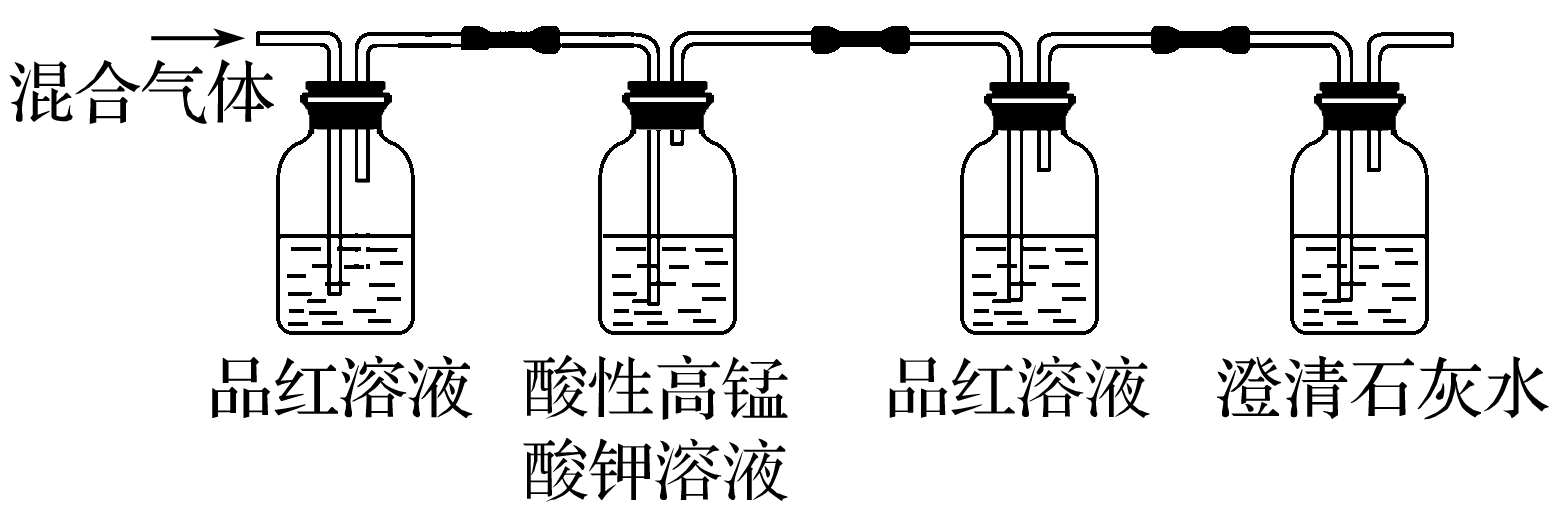 褪色
不褪色
褪色(或变浅)
变浑浊
二氧化硫
注意：
当SO2中混有CO2时，不会影响SO2的检验；
当CO2中混有SO2时会干扰CO2的检验，应先检验并除去SO2，再用澄清石灰水检验CO2气体。
课堂练习
某化学兴趣小组为探究SO2的性质，按如图所示装置进行实验。
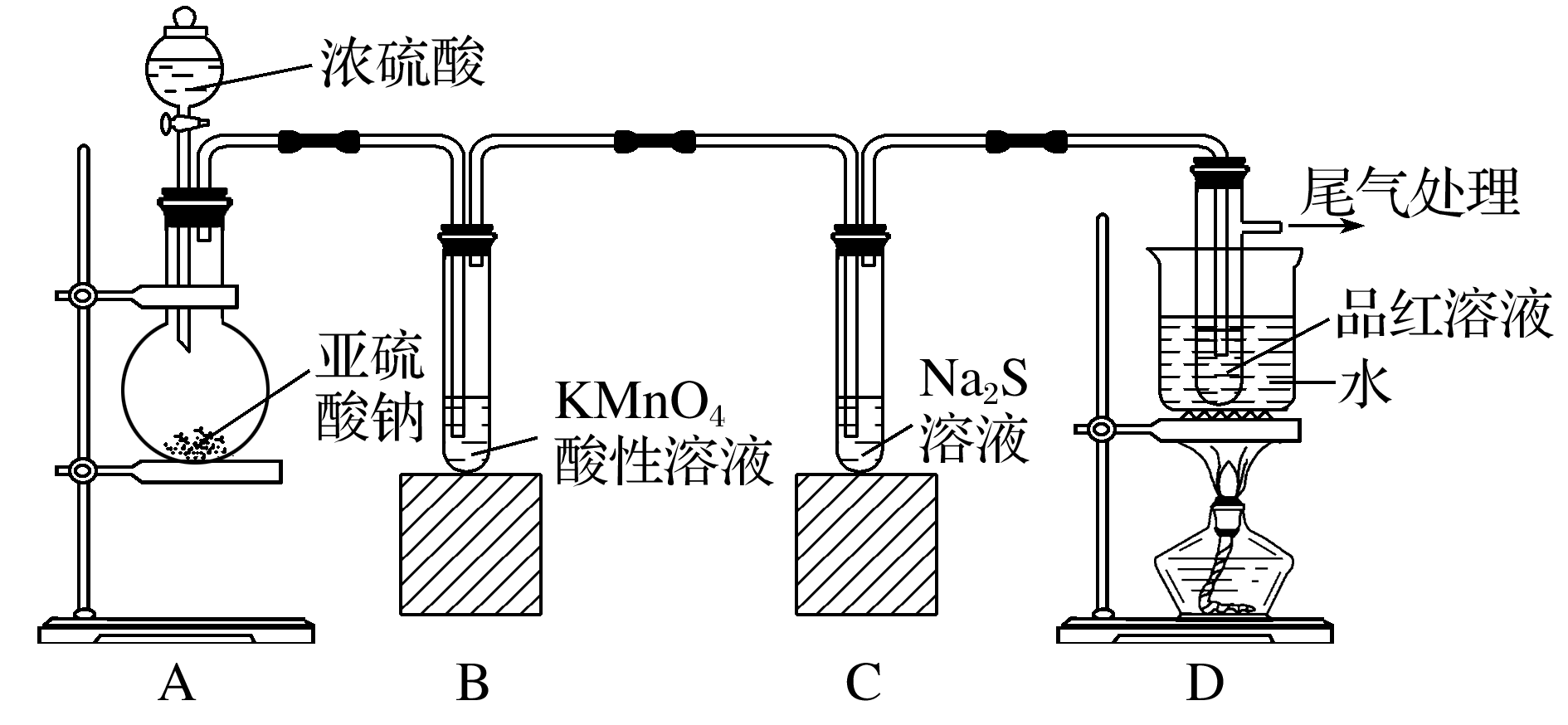 (1)用浓硫酸和亚硫酸钠通过装置A制备SO2，写出装置A中发生的化学方程式：________________________________________。
Na2SO3＋H2SO4(浓)===Na2SO4＋SO2↑＋H2O
课堂练习
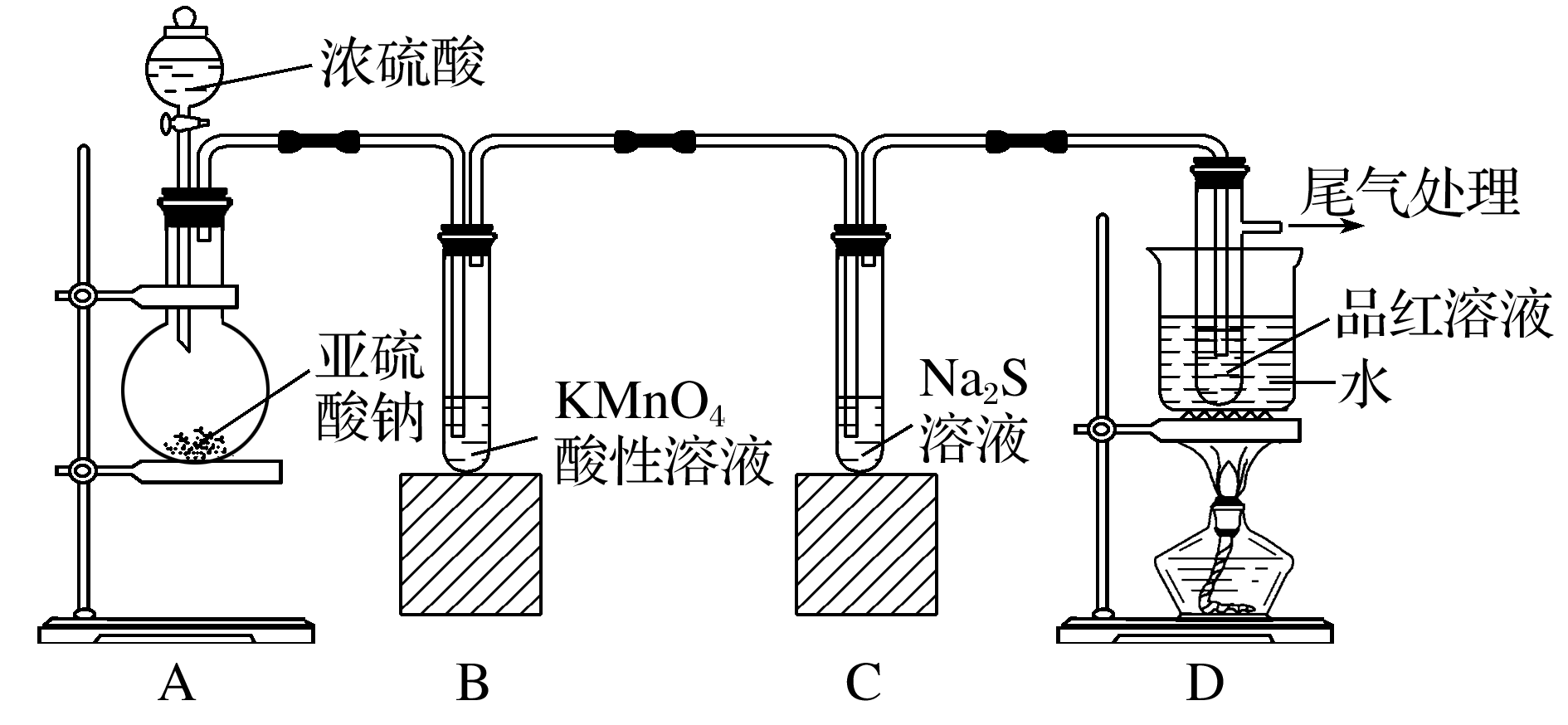 (2)实验过程中，装置B、C中产生的现象分别是________________、_____________，这些现象分别说明SO2具有的性质是_______和_______。装置B中发生反应的离子方程式为_________________________________
____________。
溶液由紫红色变为无色
氧化性
还原性
出现黄色浑浊
课堂练习
(3)装置D的目的是探究SO2与品红作用的可逆性，请写出实验操作及现象___________________________________________________________。
待品红溶液完全褪色后，关闭分液漏斗的旋塞，点燃酒精灯加热，无色溶液恢复红色
(4)尾气可采用_______溶液吸收。
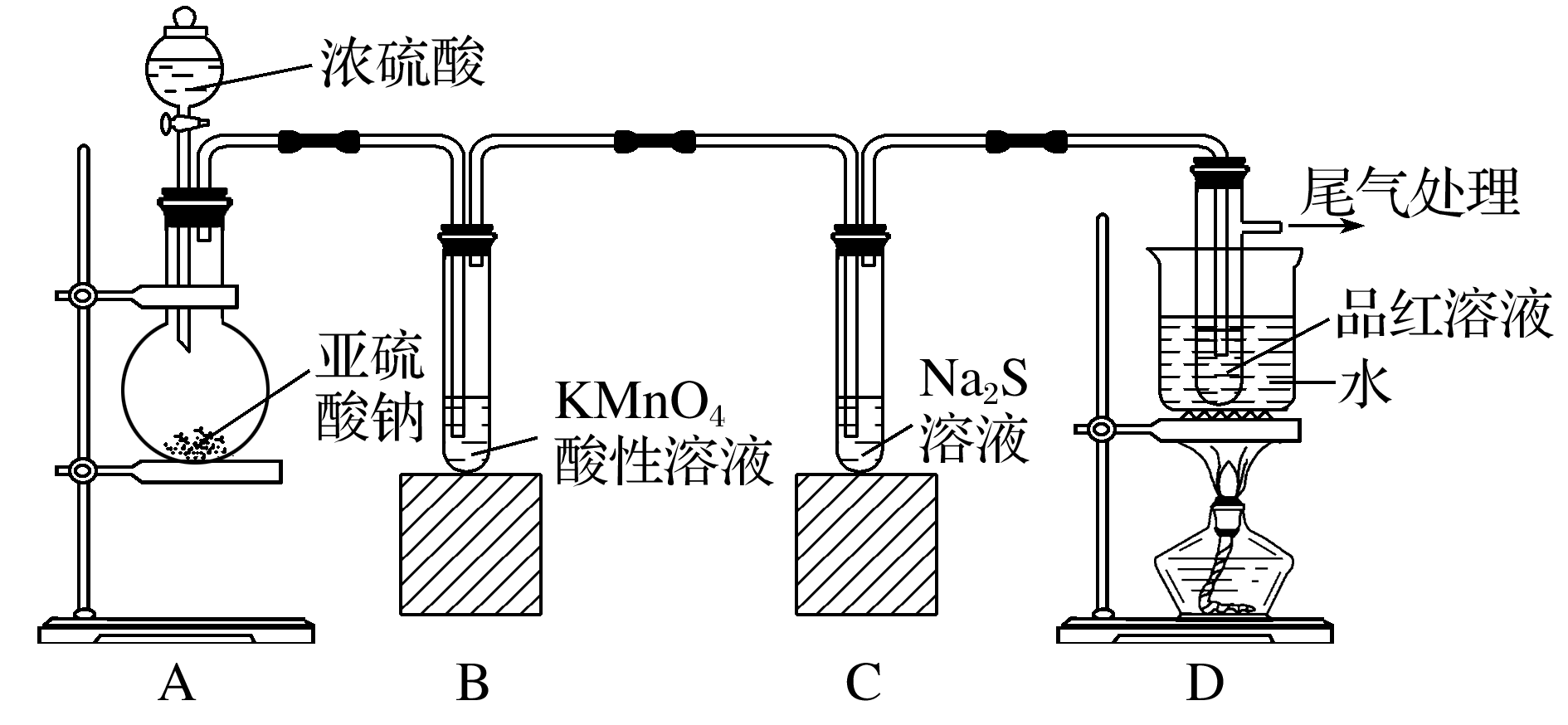 NaOH
(5)除去CO2中含有的少量SO2可选择通过_________________
溶液。
饱和的碳酸氢钠
(或酸性高锰酸钾)